Open vSwitch(OvS)
報告者 : 吳騰然
1
Outline
What is Open vSwitch (OvS)
OvS Architecture & Components
Demo
2
What is Open vSwitch (OvS)
Open vSwitch is a multilayer software switch licensed under the open source Apache 2 license.

Open vSwitch is well suited to function as a virtual switch in VM environments.

Open vSwitch supports multiple Linux-based virtualization technologies including Xen/XenServer, KVM, and VirtualBox.
3
Open vSwitch (OvS) Features
The current release of Open vSwitch supports the following features :
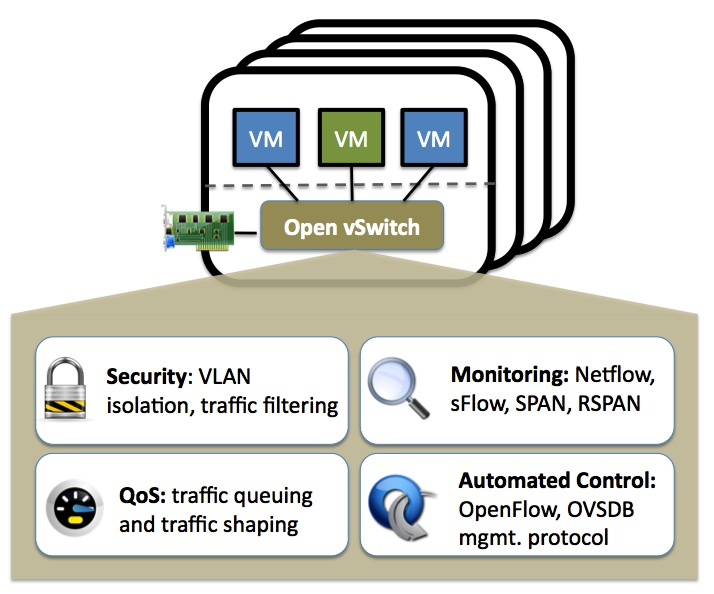 4
Open vSwitch supports the following all features : https://www.openvswitch.org/features/
OvS Architecture
參考來源 : “The Design and Implementation of Open vSwitch” Figure 1
5
OvS Components
ovs-appctl : 用來控制或詢問 Open vSwitch daemons
ovs-ofctl : 用來管理和監控 OpenFlow switches
ovs-vsctl :查詢和更新 ovs-vswitchd 的配置
ovs-dpctl : 用來管理 Open vSwitch datapaths
ovs-vswitchd：Open vSwitch 最主要的 daemon
ovsdb-server：用來設定及操作 ovsdb 的 Server
ovsdb：Open vSwitch 的 Database
6
Demo
Demo :
使用 OvS 來連線外部網路
Vlan 實作
Install Open vSwitch :
sudo apt -y install openvswitch-switch-dpdk
7
SetUp Bridge
sudo ovs-vsctl add-br br-0
Bridge 可以想像成一個 switch
sudo ovs-vsctl show
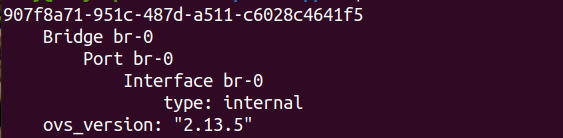 enp0s3
IP Stack
br-0
8
Network Interface Add OvS Port
sudo ovs-vsctl add-port br-0 enp0s3
類似像實體的 switch 上的 port 







ifconfig enp0s3 0 (Remove enp0s3)
dhclient br-0 
route -n
enp0s3
IP Stack
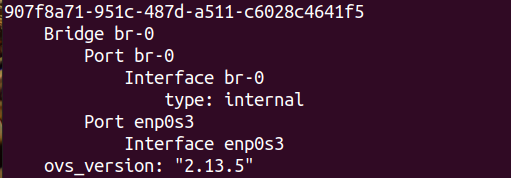 br-0
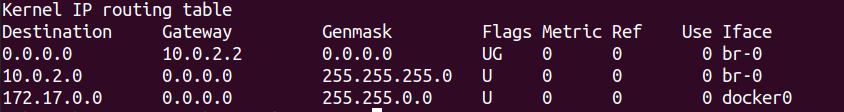 9
Increase Container
Add two container : 
docker pull busybox
docker run -itd --name=vm1 --cap-add=NET_ADMIN --net=none busybox /bin/sh
docker run -itd --name=vm2 --cap-add=NET_ADMIN --net=none busybox /bin/sh

Use ovs-docker configure :
sudo ovs-docker add-port br-0 eth0 vm1 --ipaddress=10.0.2.10/24
sudo ovs-docker add-port br-0 eth0 vm2 --ipaddress=10.0.2.20/24
IP Stack
enp0s3
vm1
此時 vm1、vm2 目前網路還尚未成功
vm2
br-0
10
Insert Gateway
進入 vm1
docker exec -it vm1 /bin/sh
route –n


為 container 加入 gateway
route add default gw 10.0.2.2



Ping "google.com" 測試
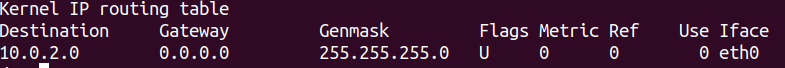 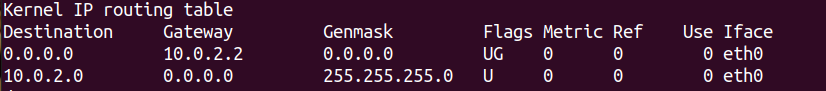 11
Vlan Demo
Demo Architecture
vm1
enp0s3
IP Stack
Vlan 100
vm2
Vlan 100
br-0
vm3
Vlan 200
vm4
Vlan 200
12
Increase Container
新增兩個 container 
docker run -itd --name=vm3 --cap-add=NET_ADMIN --net=none busybox /bin/sh
docker run -itd --name=vm4 --cap-add=NET_ADMIN --net=none busybox /bin/sh

為 vm3、vm4 增加 port 和 ipaddress
sudo ovs-docker add-port br-0 eth0 vm3 --ipaddress=10.0.2.30/24
sudo ovs-docker add-port br-0 eth0 vm4 --ipaddress=10.0.2.40/24

為 vm3、vm4 增加 gateway
docker exec -it vm3 /bin/sh
route add default gw 10.0.2.2
exit
13
Find Port ID
sudo ovs-vsctl show





sudo ovs-vsctl list interface <ID>_l | grep container_id
Ex : sudo ovs-vsctl list interface 68e78d6e60244_l | grep container_id
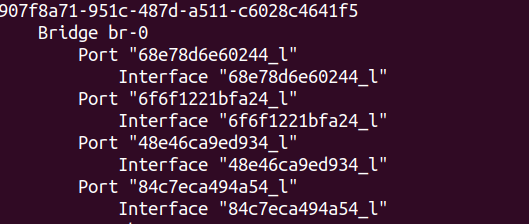 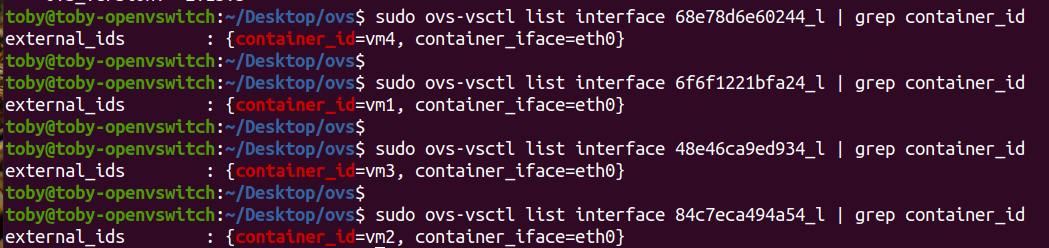 14
Configure Vlan
為 vm1 ~ vm4 設置 vlan
sudo ovs-vsctl set port 6f6f1221bfa24_l tag=100



sudo ovs-vsctl set port 68e78d6e60244_l tag=200

sudo ovs-vsctl show
.
.
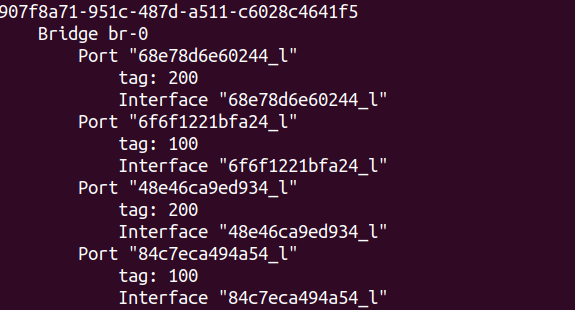 15
VM1 Test
進入 vm1 並測試
docker exec -it vm1 /bin/sh
ping 10.0.2.20 (vm2)







測試 vm3、vm4
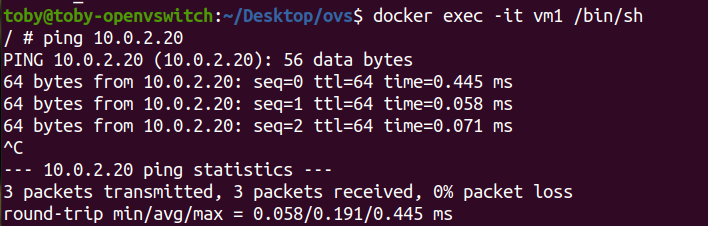 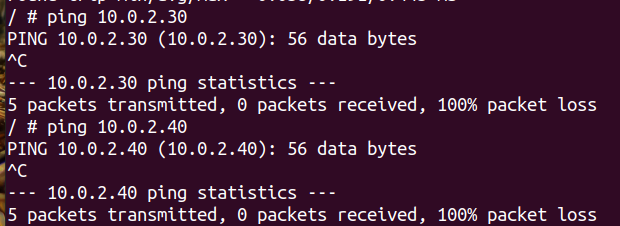 16
VM3 Test
進入 vm3 測試
docker exec -it vm3 /bin/sh
ping 10.0.2.40







測試 vm1、vm2
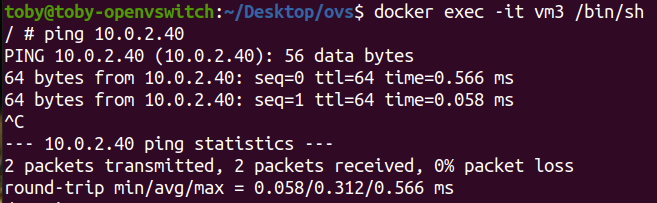 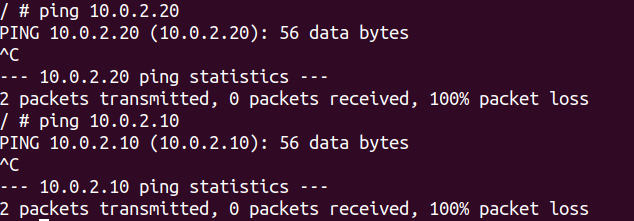 17
References
OvS Documentation : 
https://docs.openvswitch.org/en/latest/ 
The Design and Implementation of Open vSwitch :
 https://www.openvswitch.org/support/papers/nsdi2015.pdf 
OvS Quick Install Page :
 https://installati.one/ubuntu/20.04/openvswitch-switch-dpdk/ 
OvS Vlan Example : 
https://docs.openvswitch.org/en/latest/howto/vlan/
18